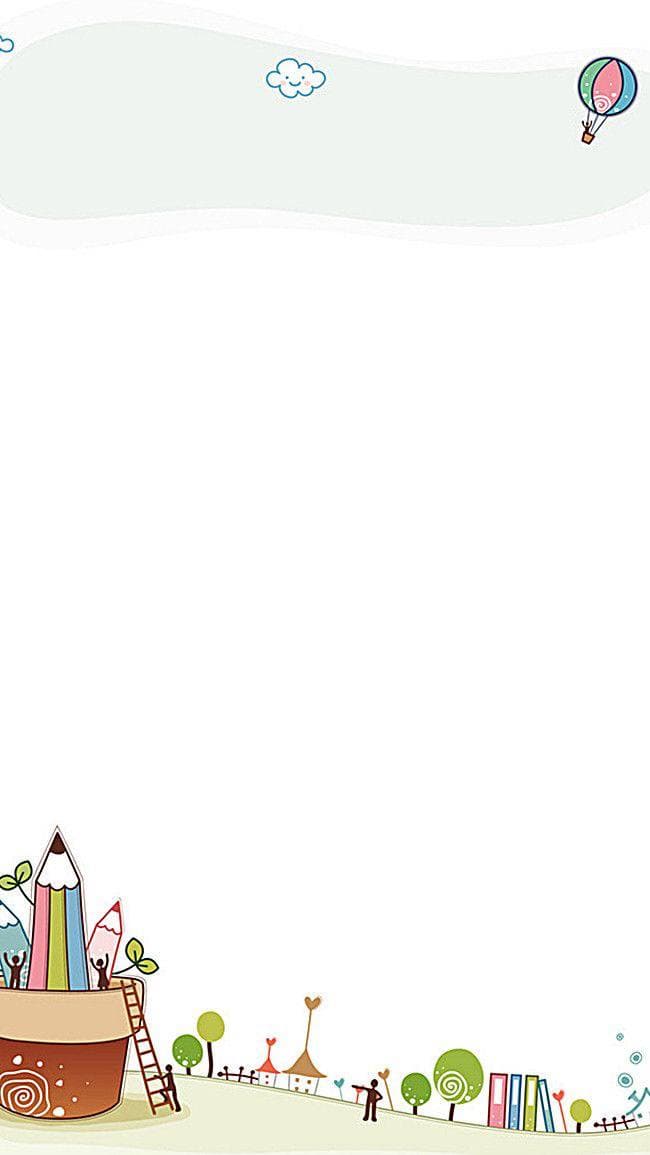 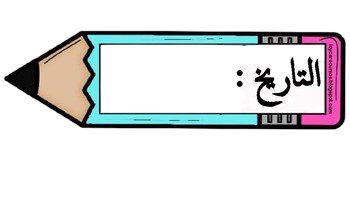 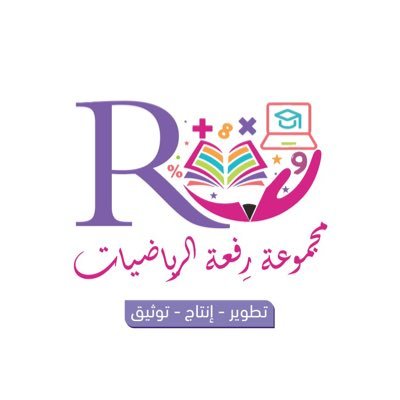 3 - 3
 قبل ، بـعد
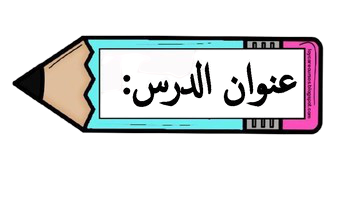 أ.أحـمـد الأحـمـدي  @ahmad9963
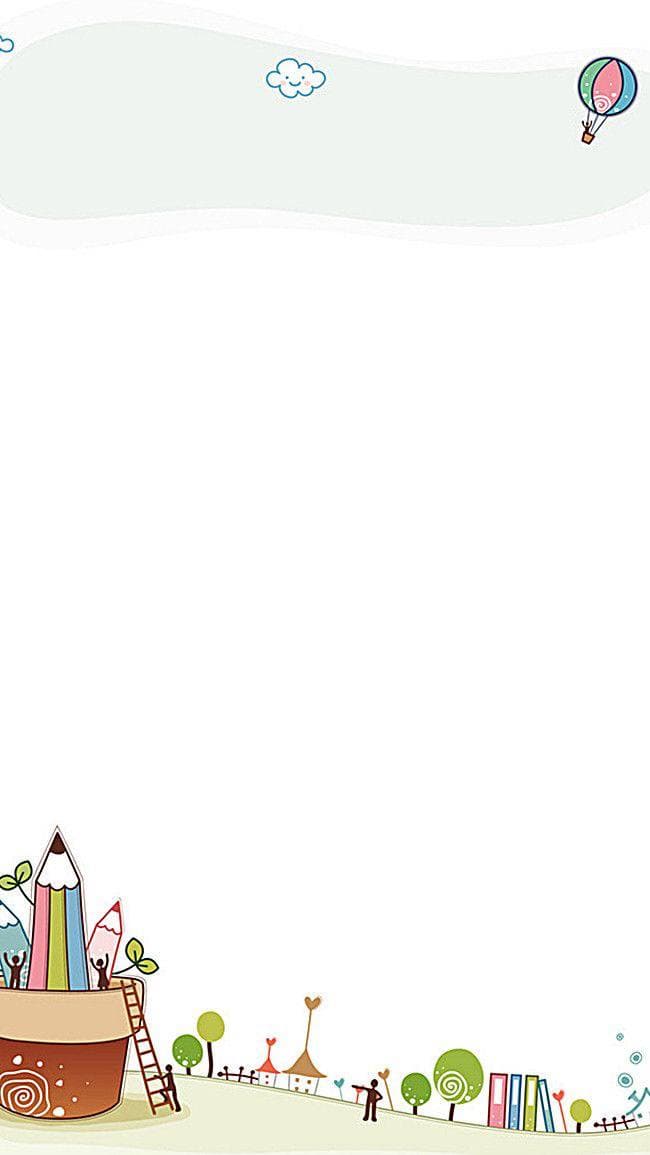 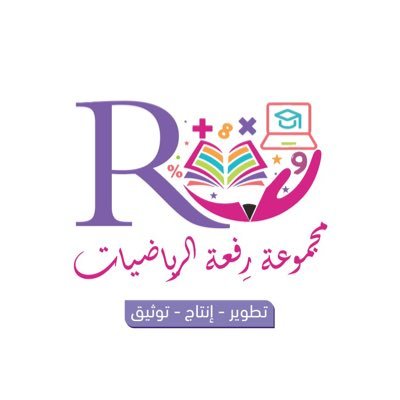 فكرة الدرس

أصف ترتيب الحوادث ، والأشياء والأماكن باستعمال :
قبل ، بعـد

المفردات
 قبل
بـعـد
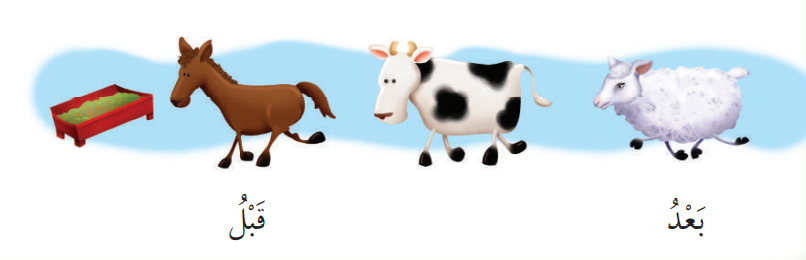 أ.أحـمـد الأحـمـدي  @ahmad9963
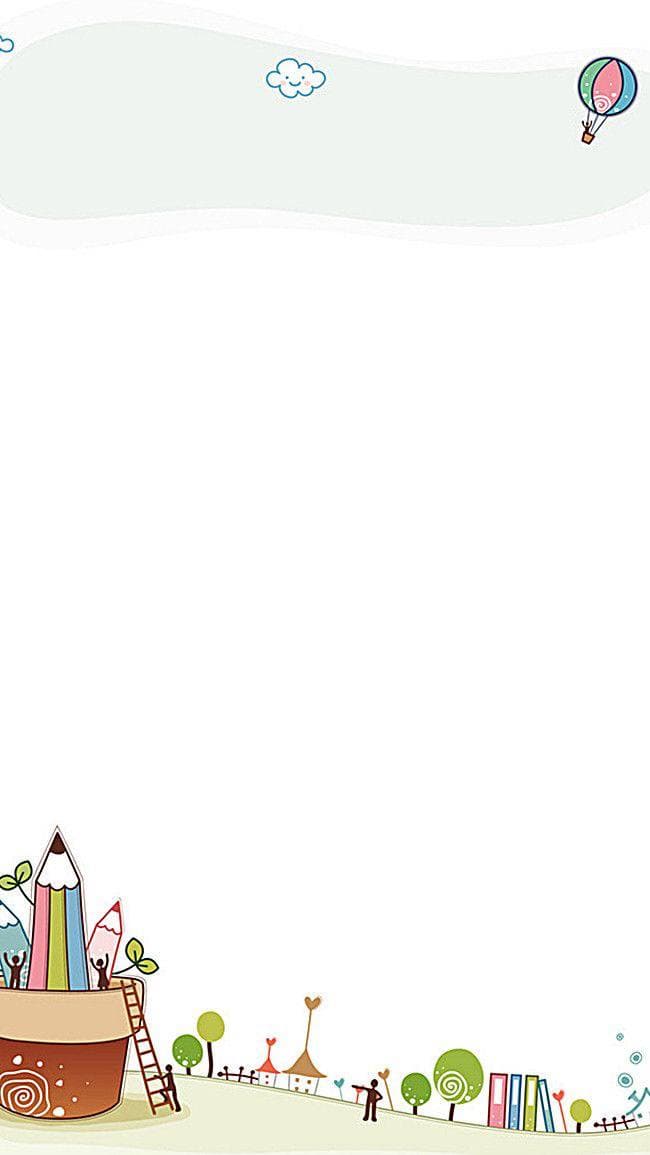 يحوط الطالب الديك الذي يسير قبل الكتكوت .
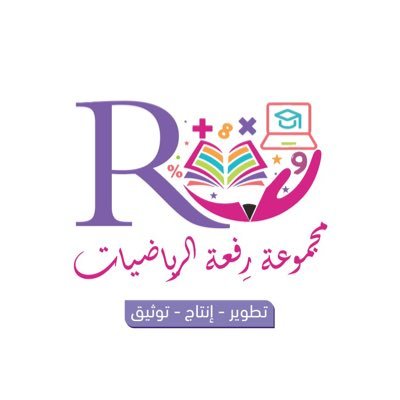 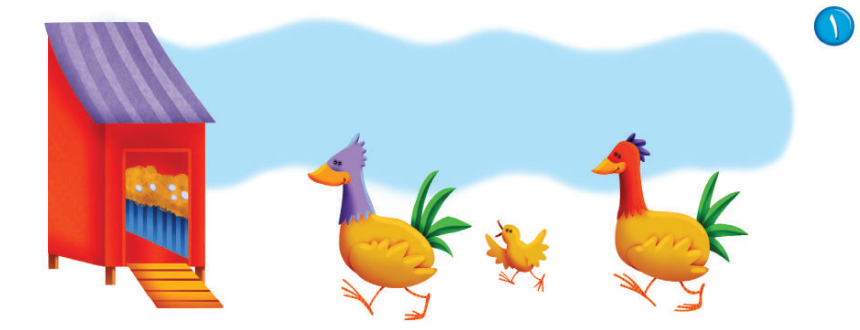 أ.أحـمـد الأحـمـدي  @ahmad9963
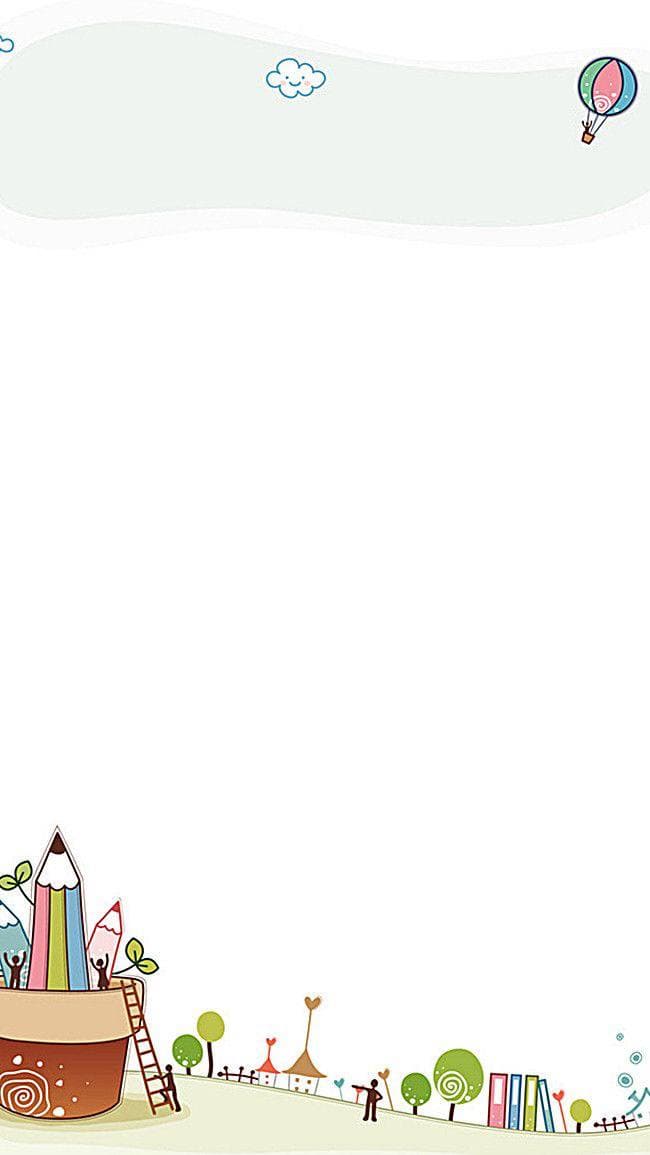 يحوط الطالب الطـير الذي بعد الضفدع  .
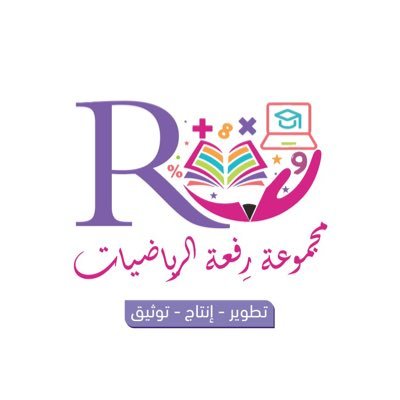 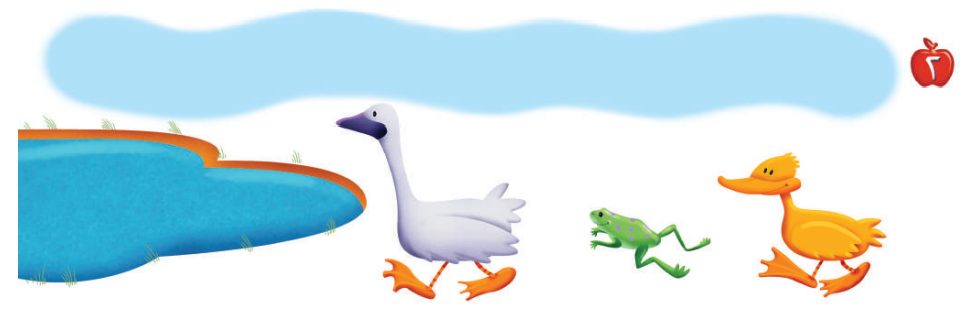 أ.أحـمـد الأحـمـدي  @ahmad9963
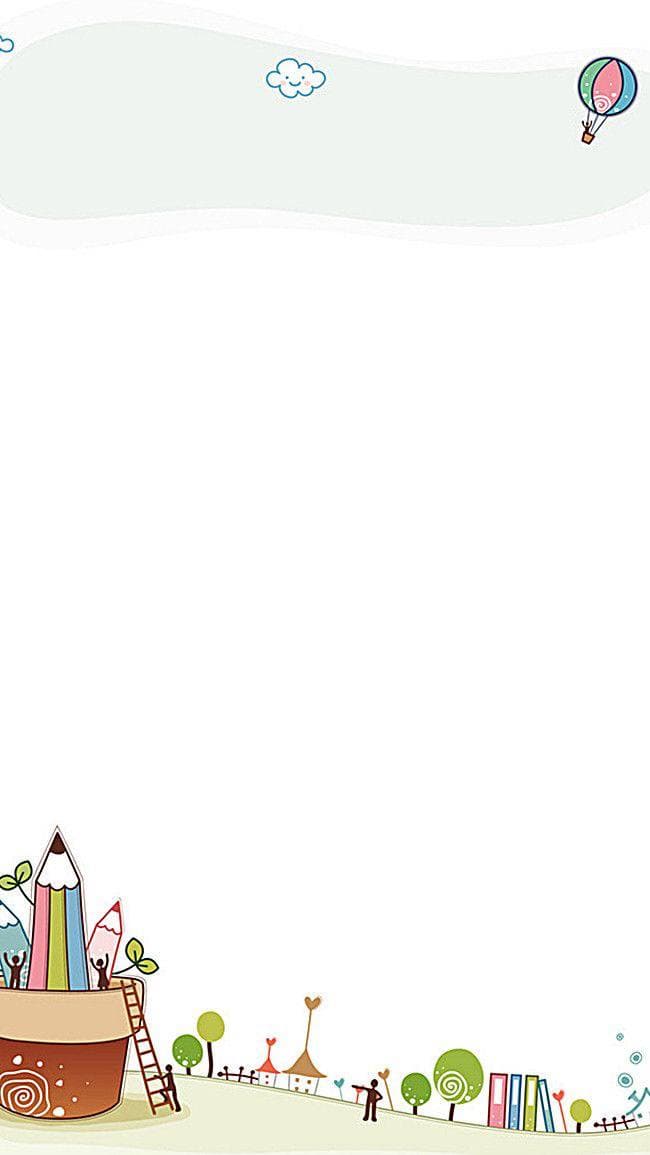 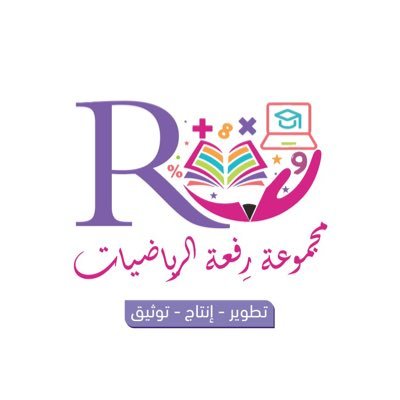 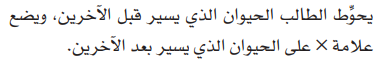 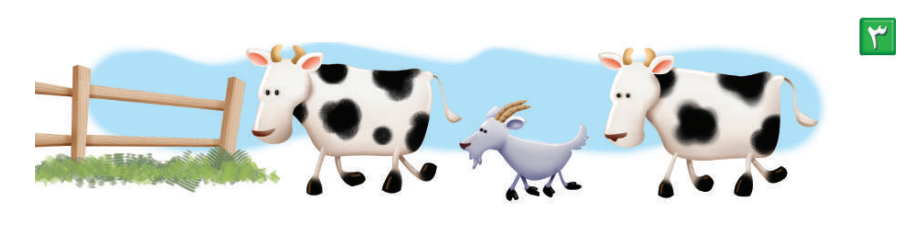 أ.أحـمـد الأحـمـدي  @ahmad9963
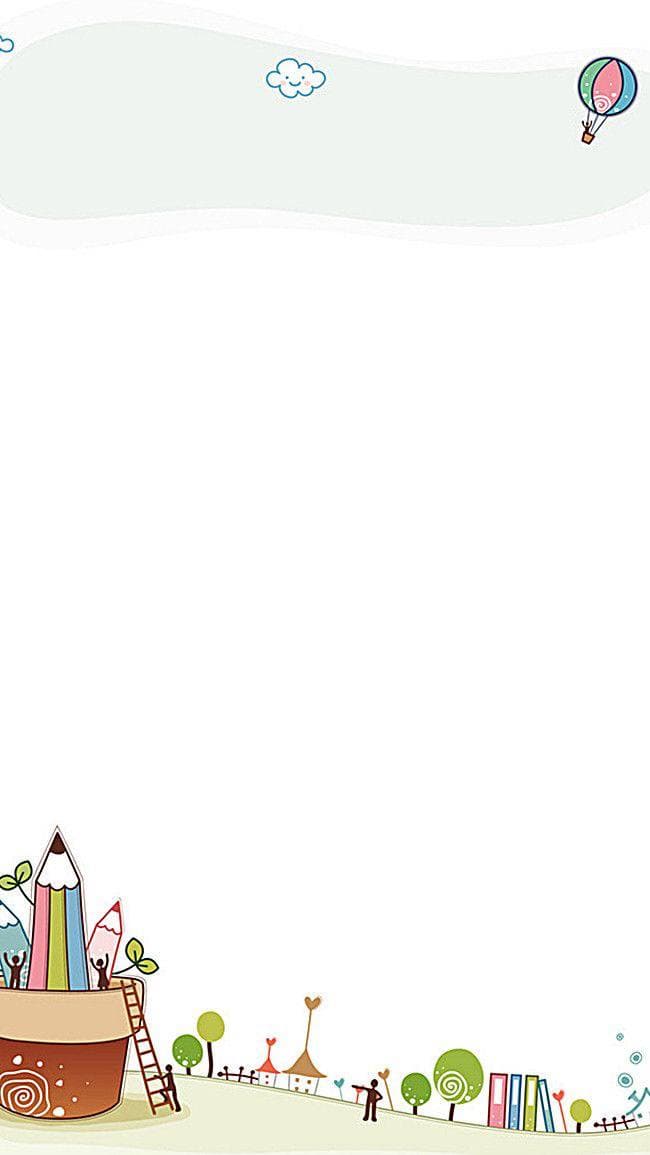 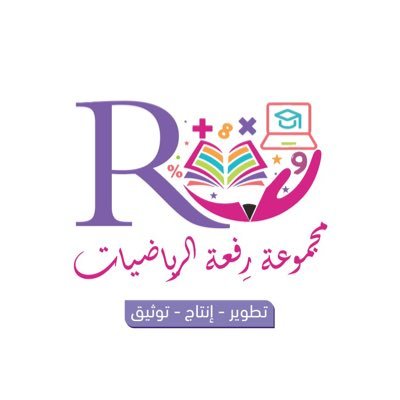 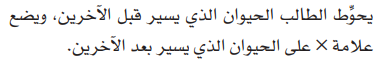 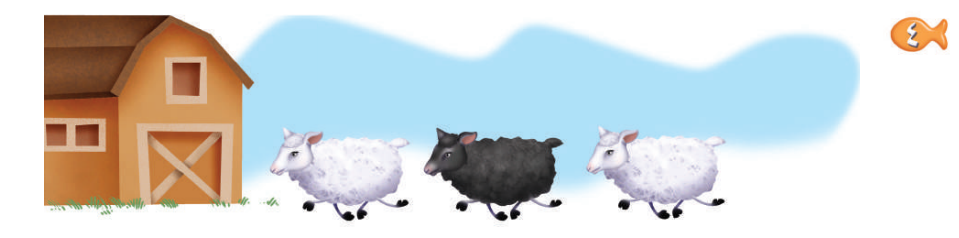 أ.أحـمـد الأحـمـدي  @ahmad9963
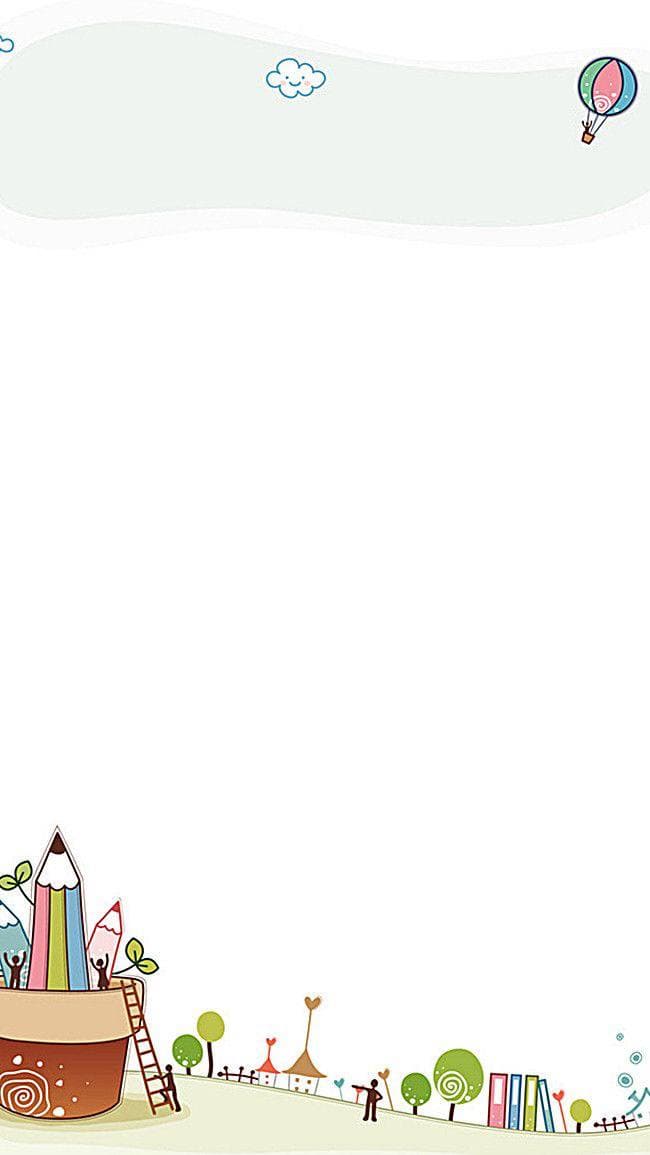 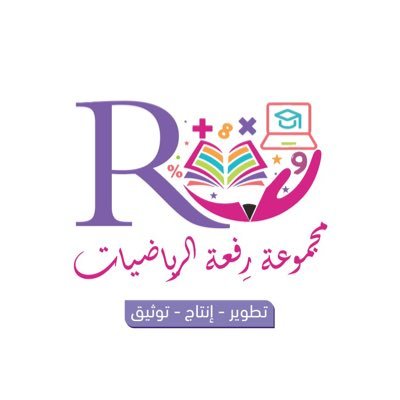 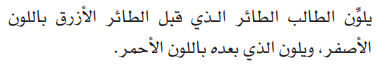 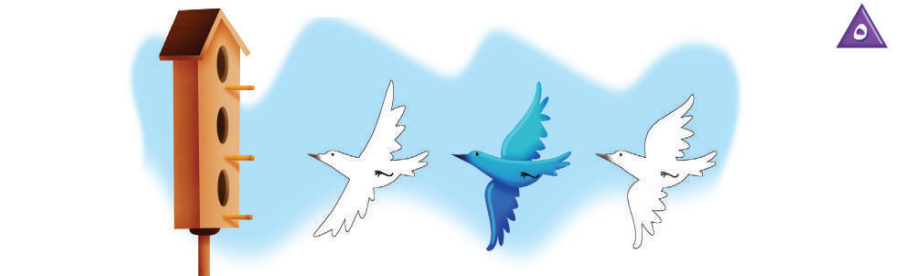 أ.أحـمـد الأحـمـدي  @ahmad9963
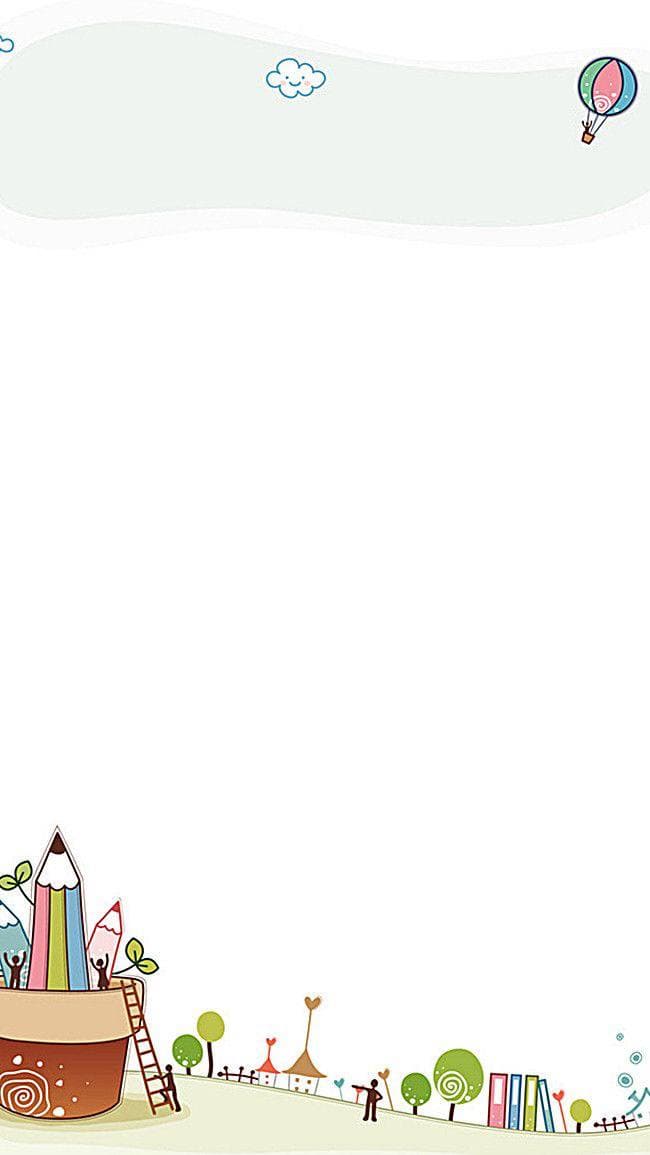 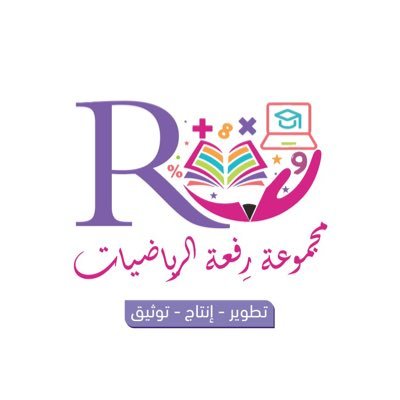 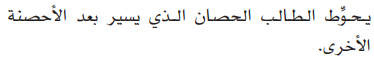 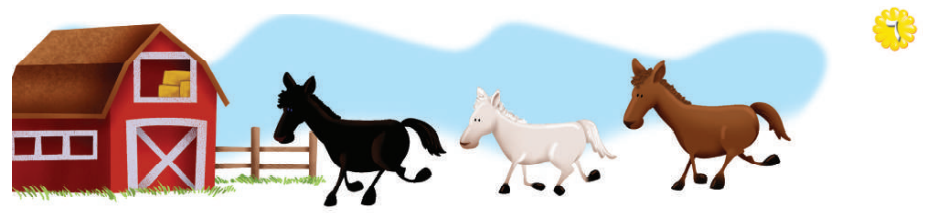 أ.أحـمـد الأحـمـدي  @ahmad9963
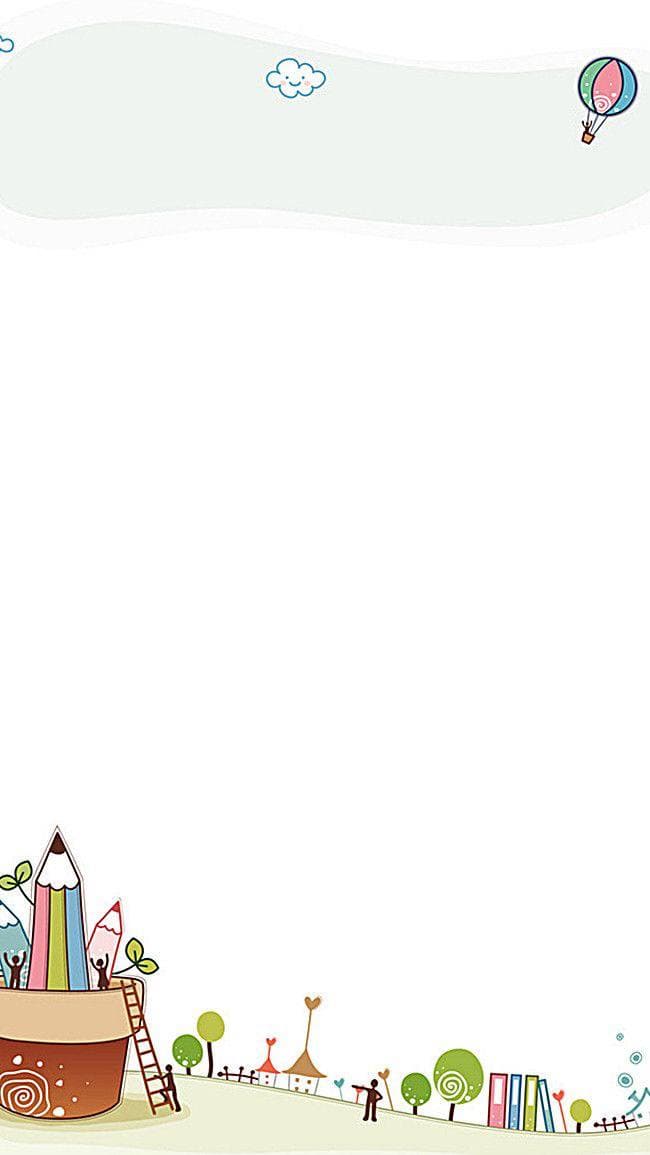 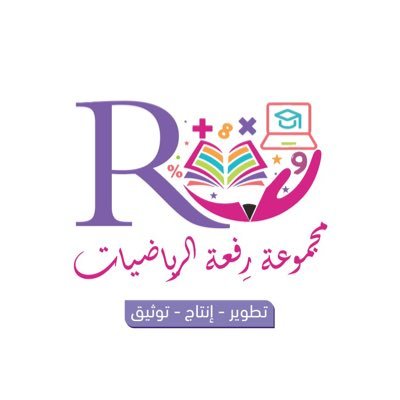 طلابي المبدعين  بعد أخذ قسطاً من الراحة  
توجه إلى منصة مدرستي لحل الواجب .. 

بالتوفيق للجميع
أ.أحـمـد الأحـمـدي  @ahmad9963